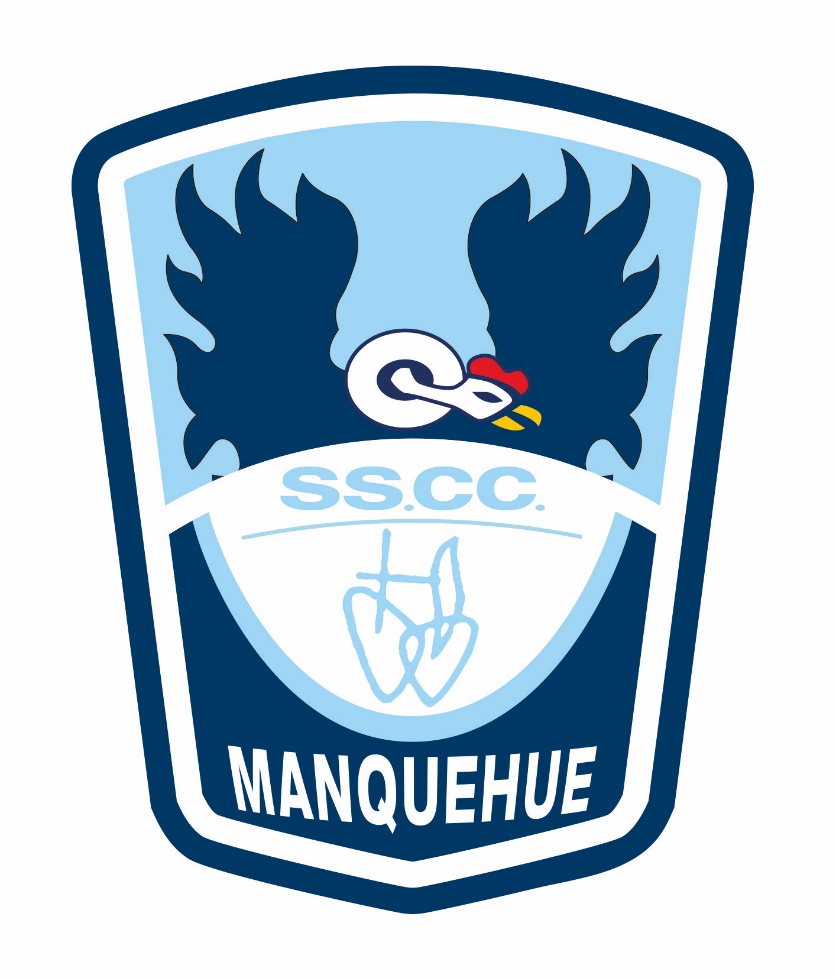 Sesión 2 Online Ciencias Sociales
Semana del 15 de junio, 2020
Segundos básicos
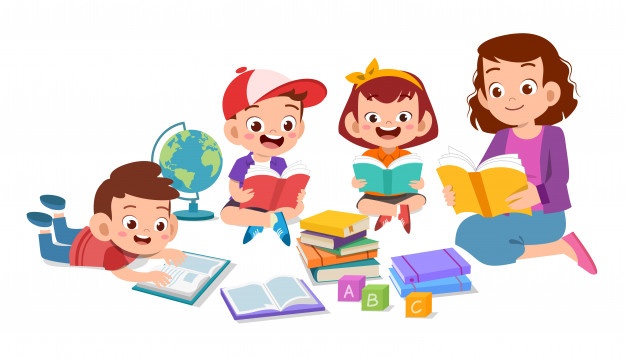 Acuerdos esenciales de la clase:
Mantener el micrófono apagado.
Pedir la palabra para hablar.
Tomar riesgo y atreverse a participar.
Una vez terminada la clase, todos deben salir de la sesión.
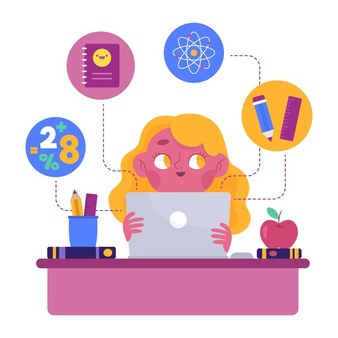 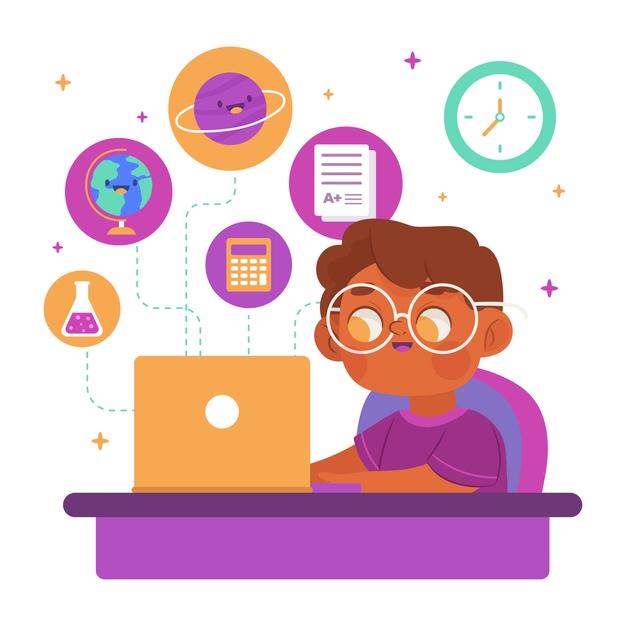 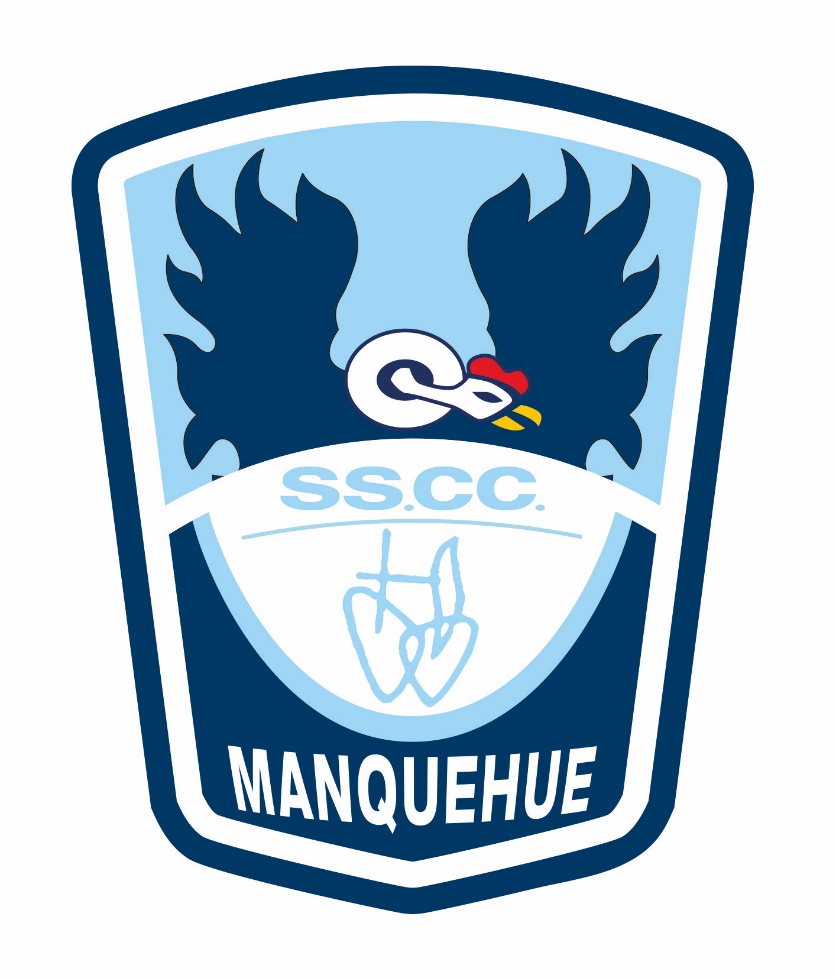 Gran entendimiento de la unidad: Los estudiantes comprenderán que los seres humanos habitan, se ubican y conocen un espacio geográfico para sentirse parte de él y protegerlo.
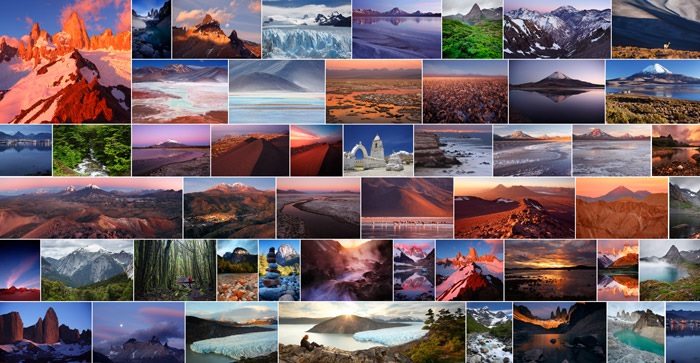 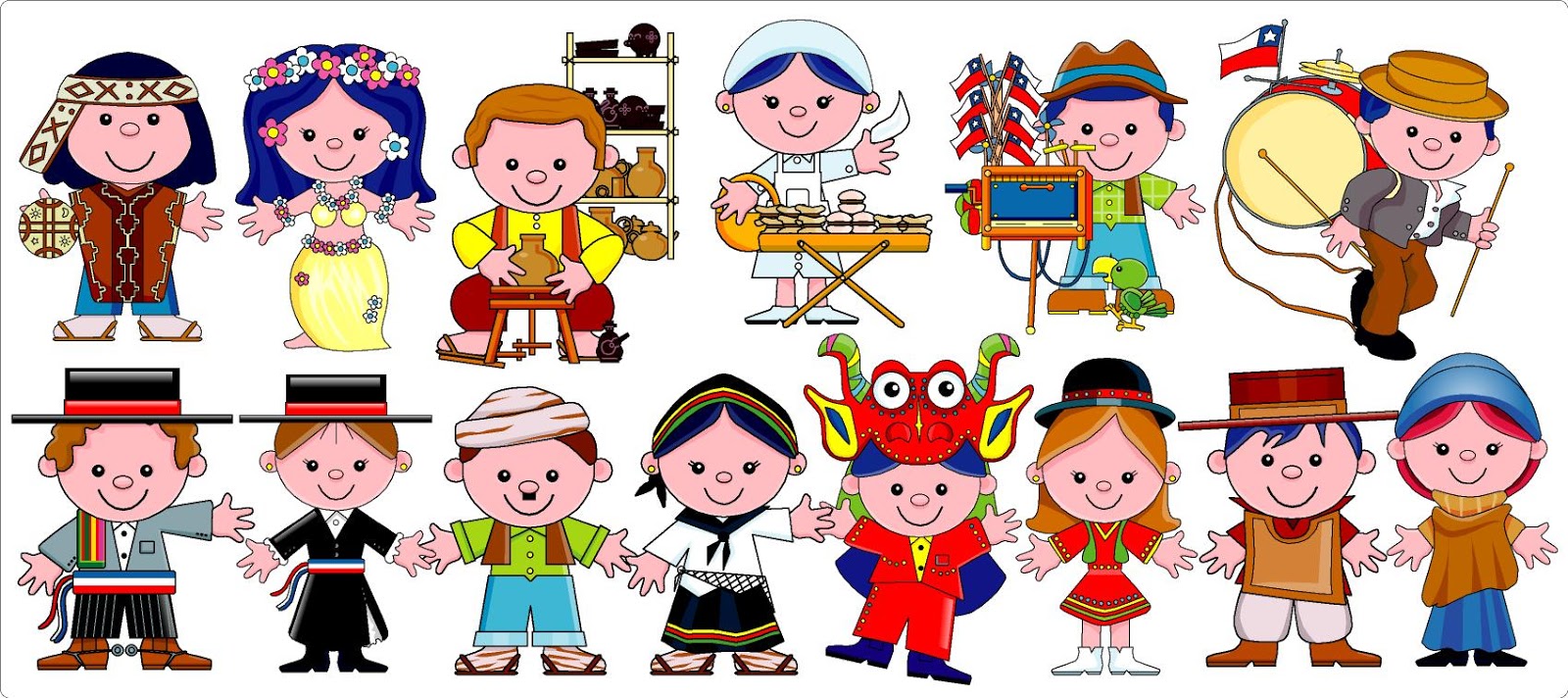 Recapitulando aprendizajes relevantes
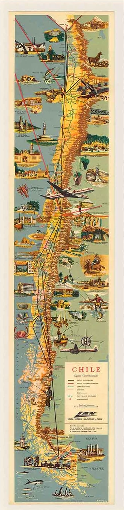 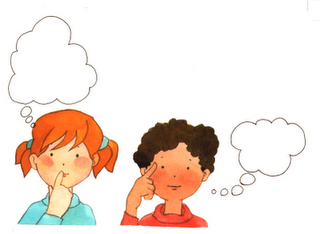 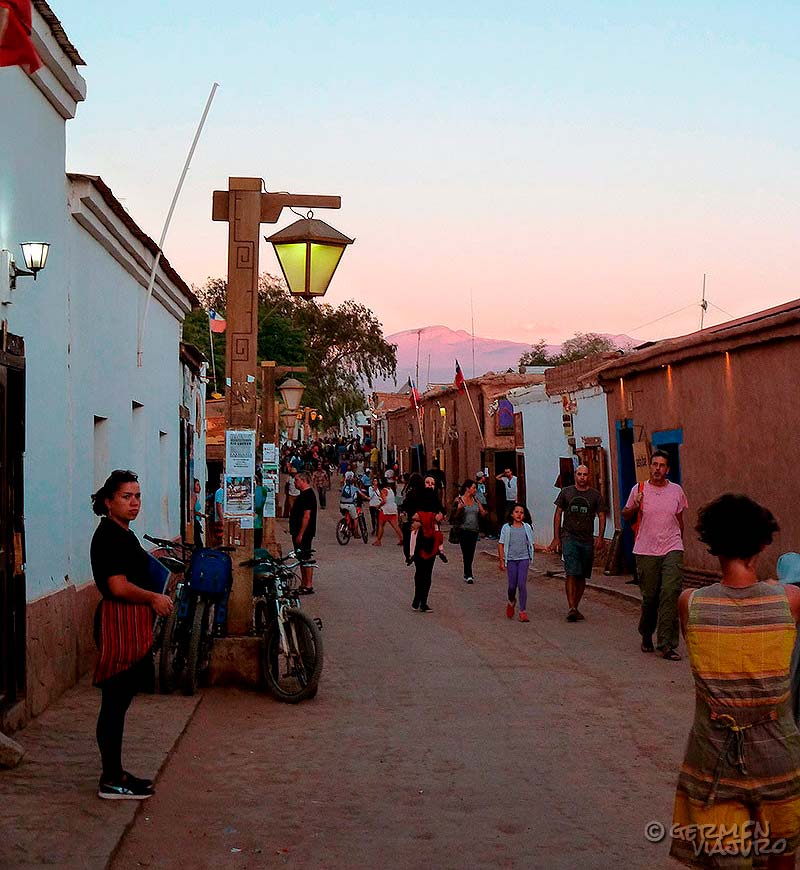 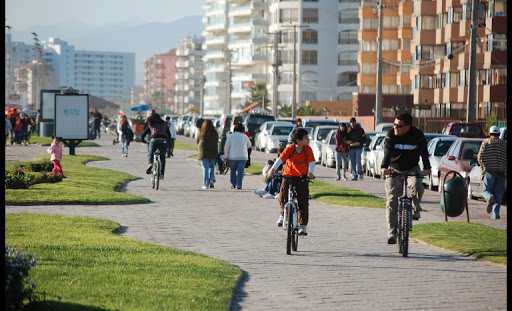 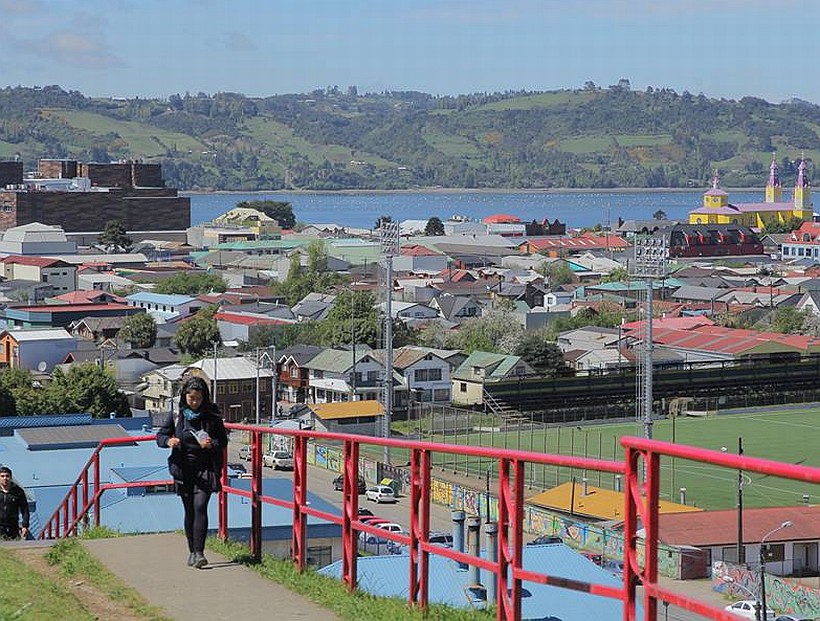 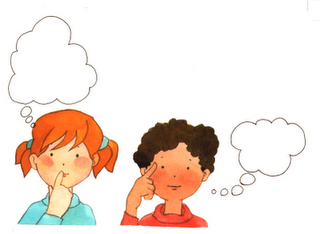 Objetivo de la clase:
Sintetizar y aplicar lo aprendido: Chile y su diversidad de paisajes.
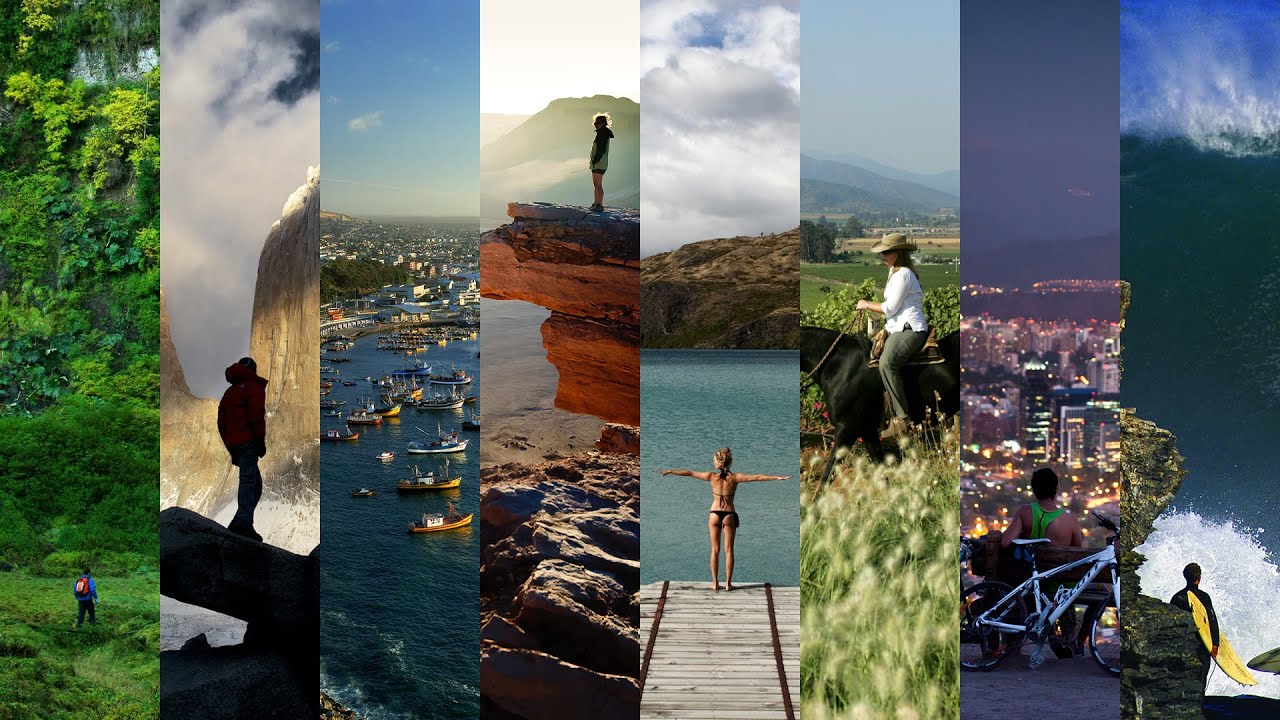 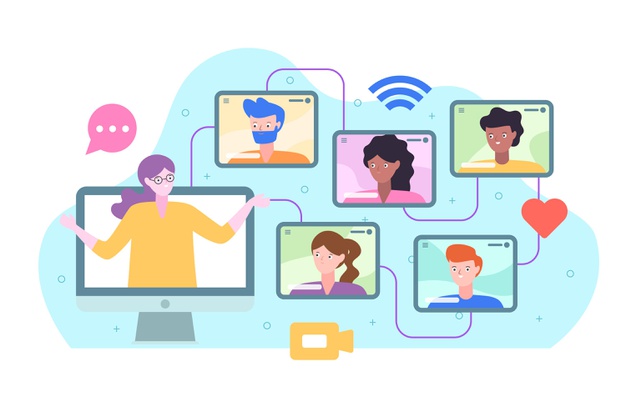 Para comenzar… Recordando lo aprendido
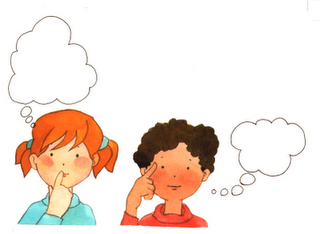 Rutina: YO CON YO

¿Dónde nos ubicamos geográficamente?, ¿Cómo es?, ¿Qué características tiene?

Una familia que vive en el sur de Chile, ¿vivirá igual a nosotros? , ¿Qué te hace decir eso?
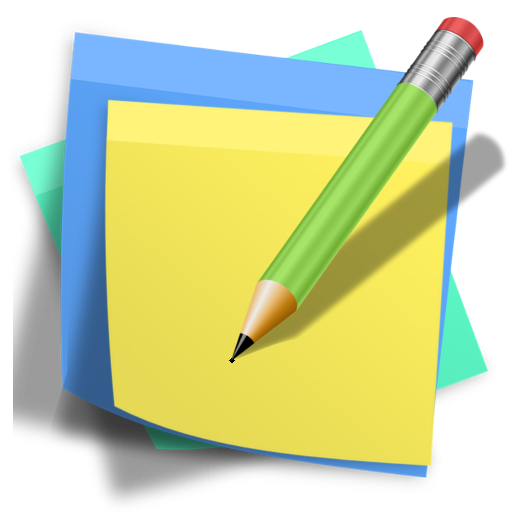 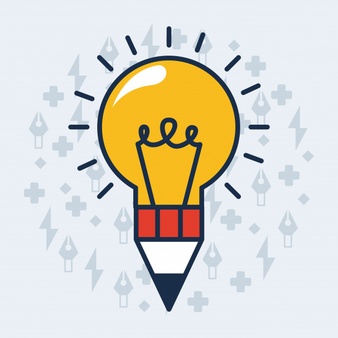 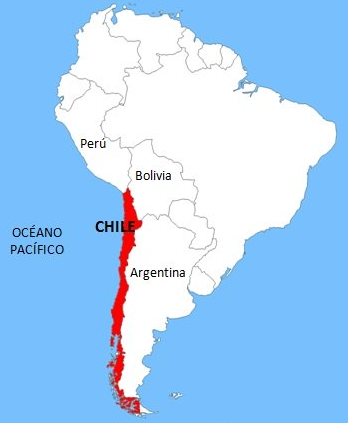 Chile es un territorio largo y angosto que atraviesa todas las zonas climáticas. Por este motivo nos encontramos con una gran diversidad de paisajes que nos permiten formar tres grandes zonas. Por lo mismo, también no todas las personas viven de la misma forma. Lo bueno que al ser seres humanos, nos vamos adaptando a las diferentes formas de vida.
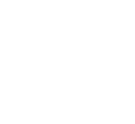 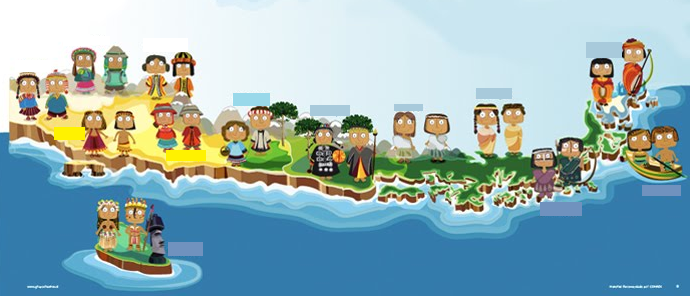 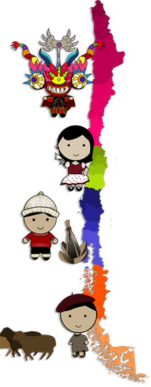 Zona Norte
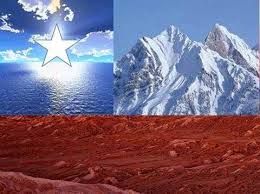 Zona Central
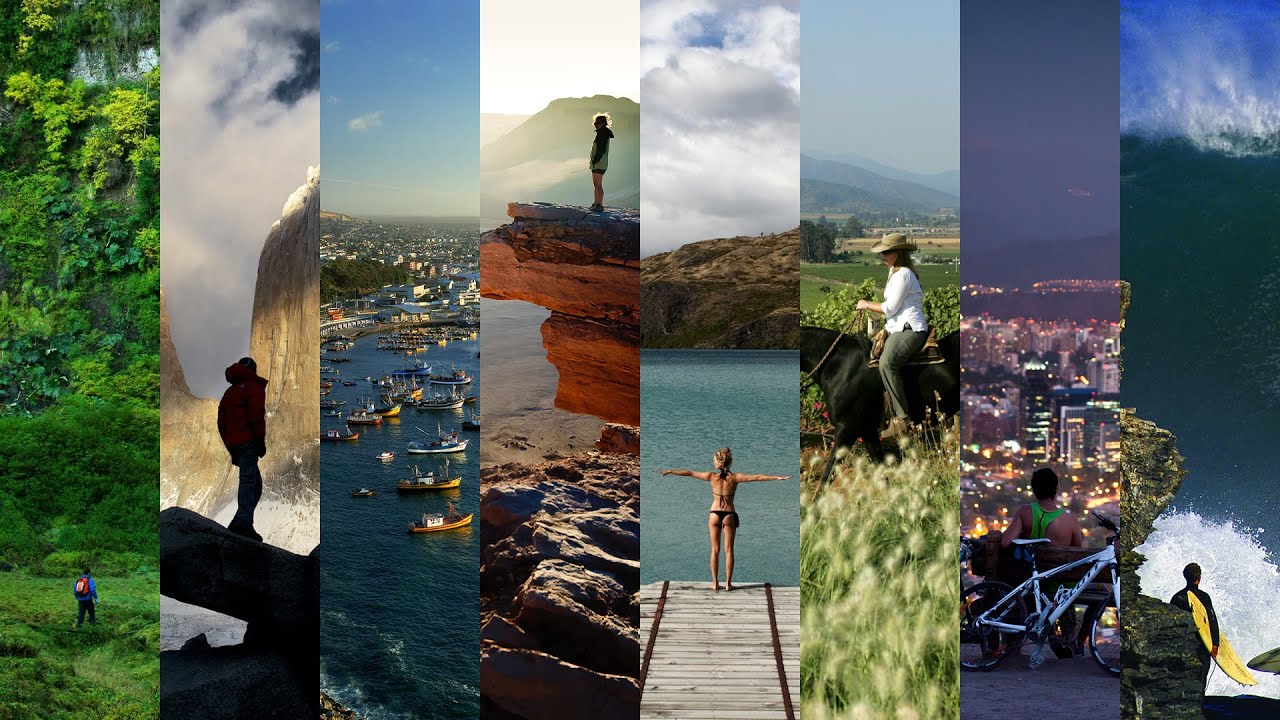 Zona Sur
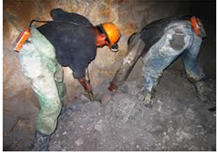 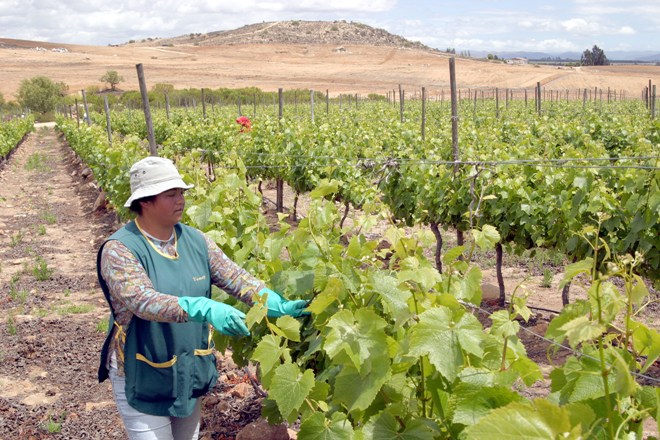 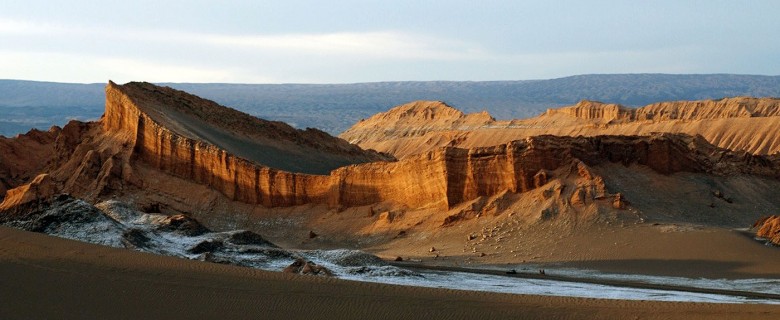 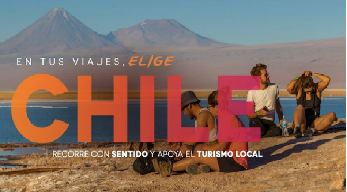 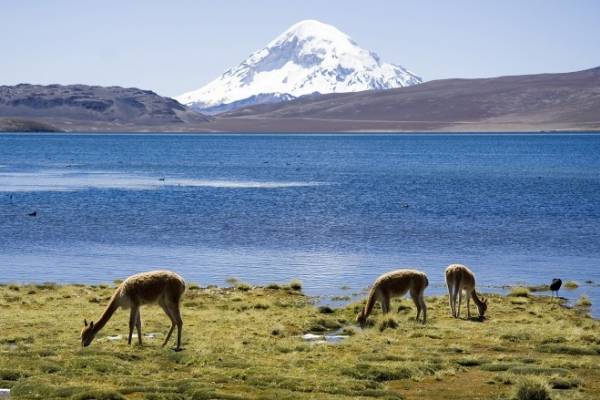 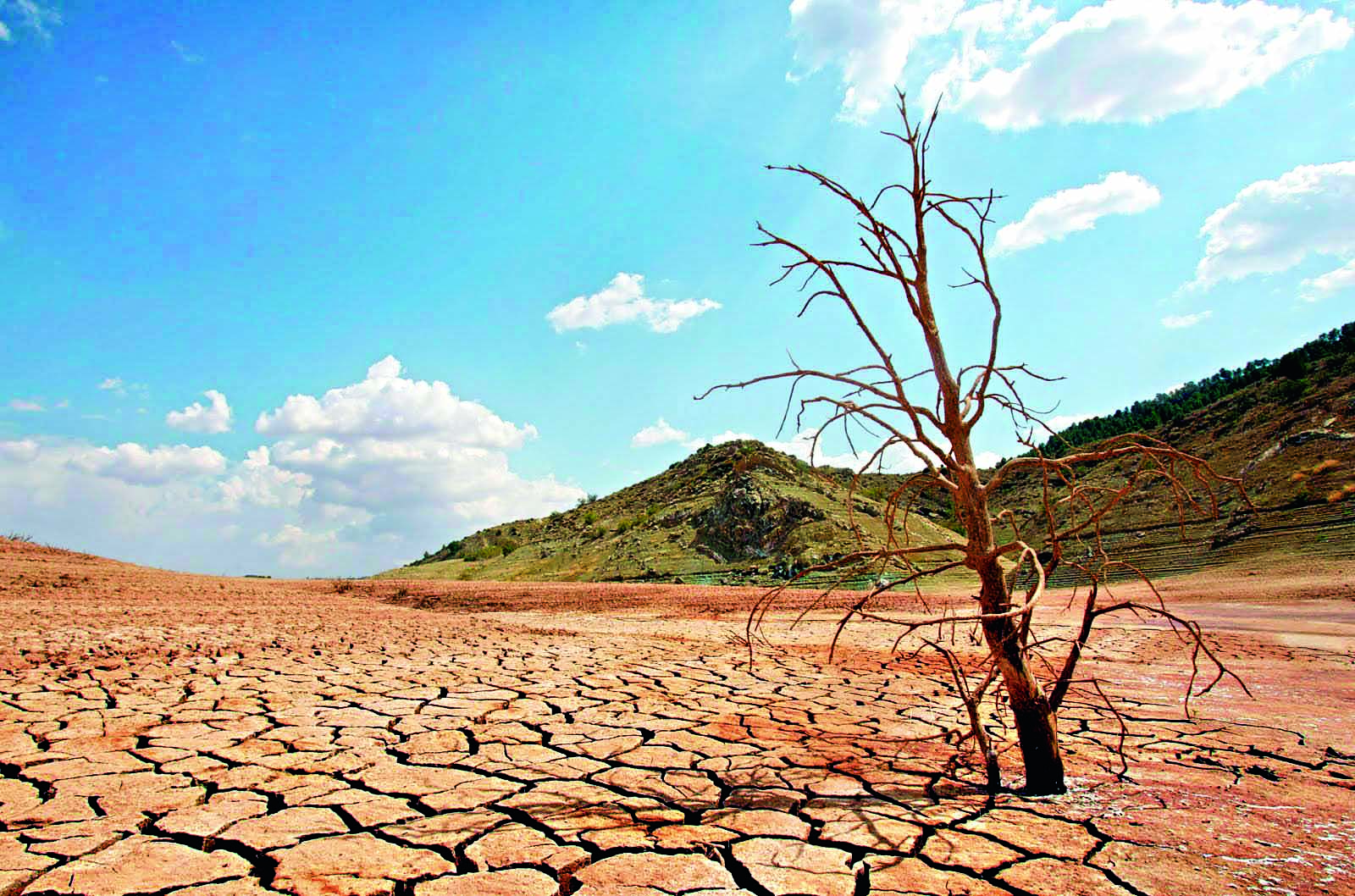 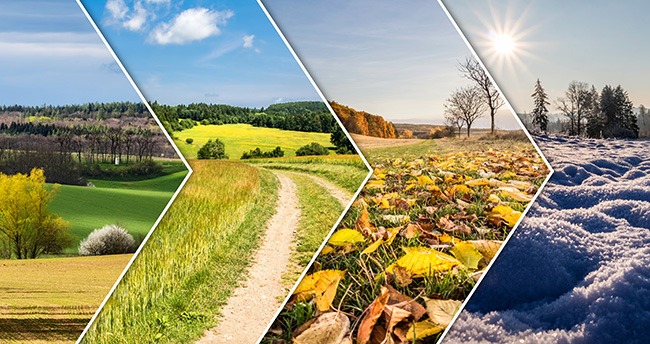 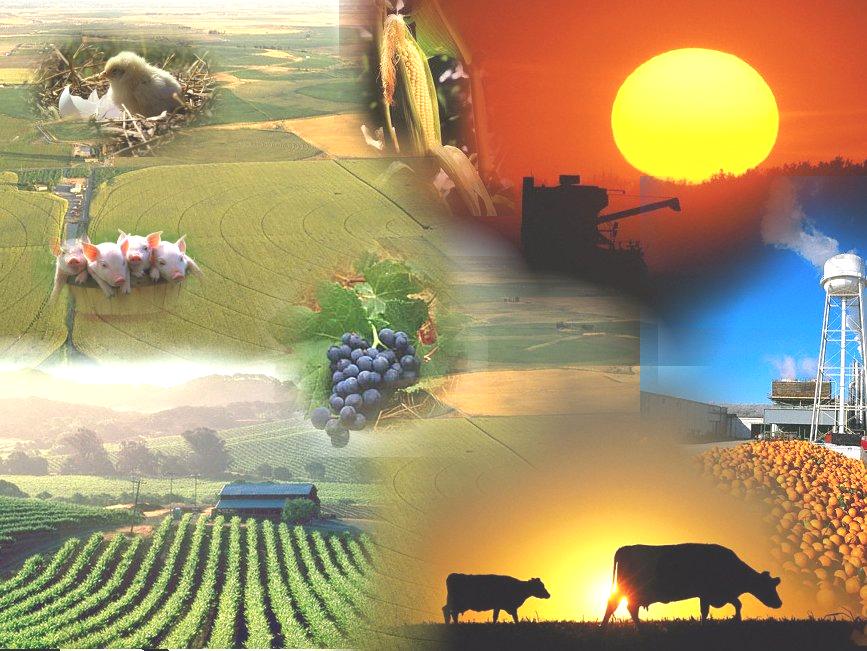 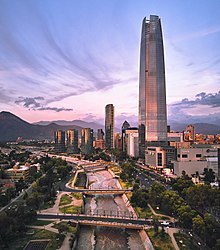 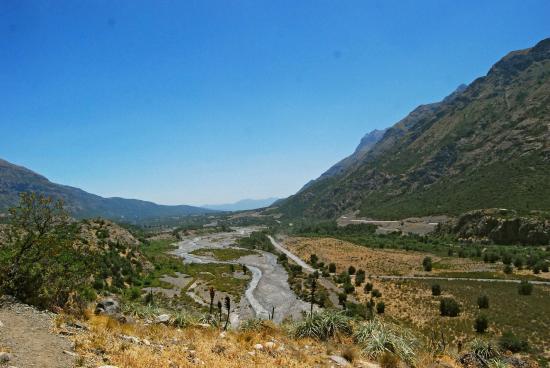 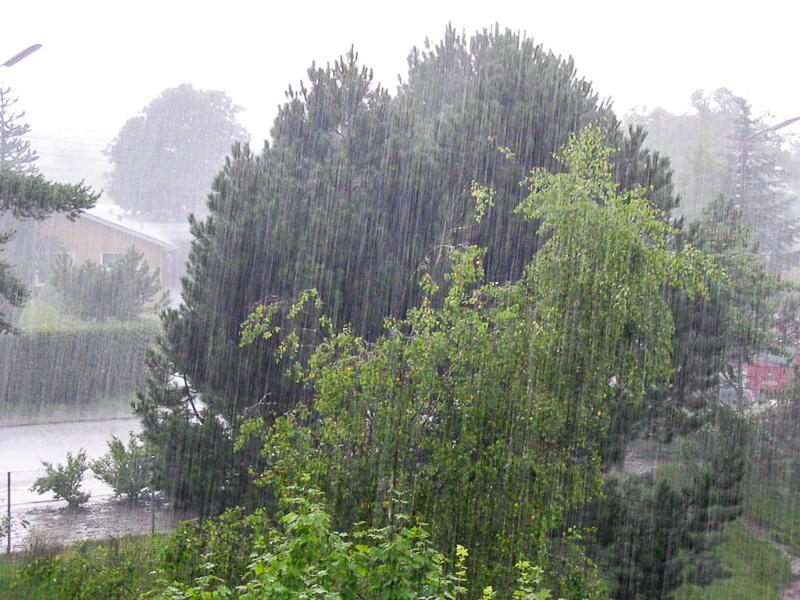 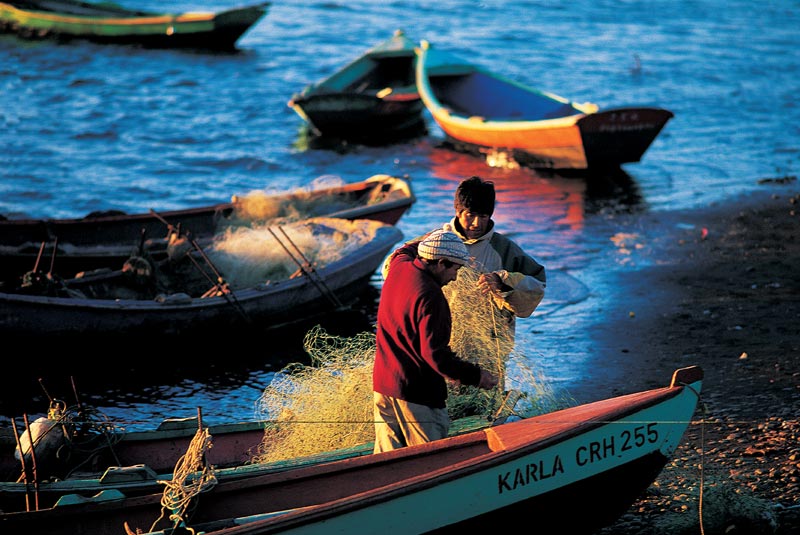 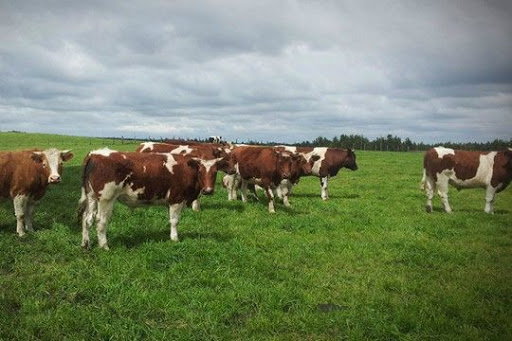 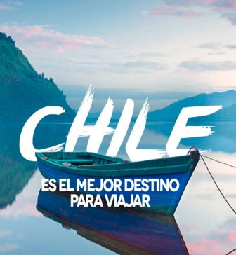 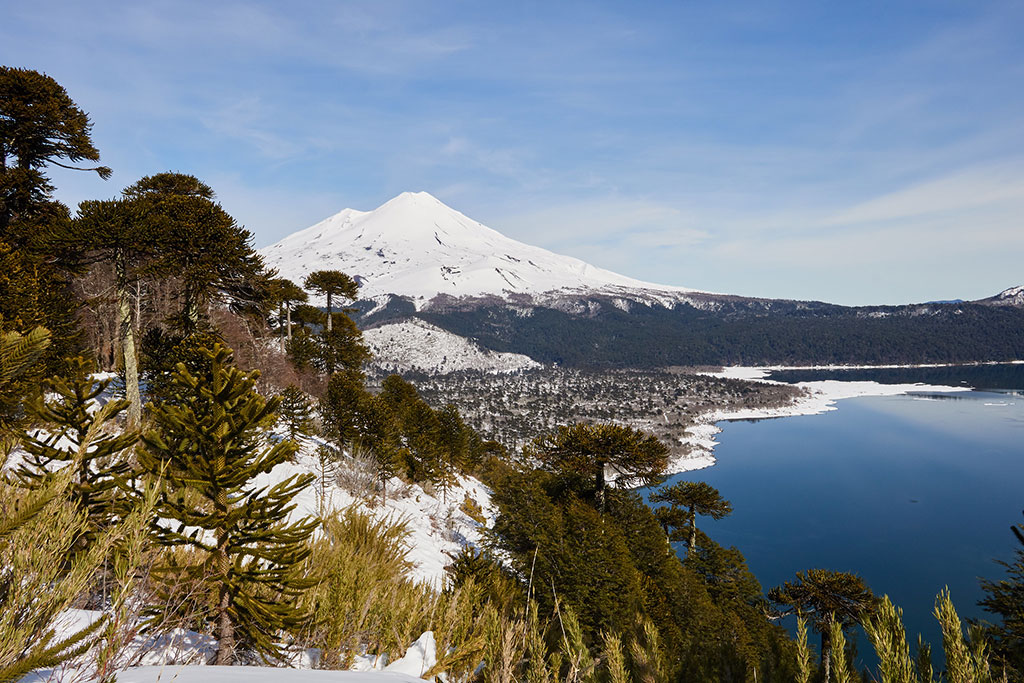 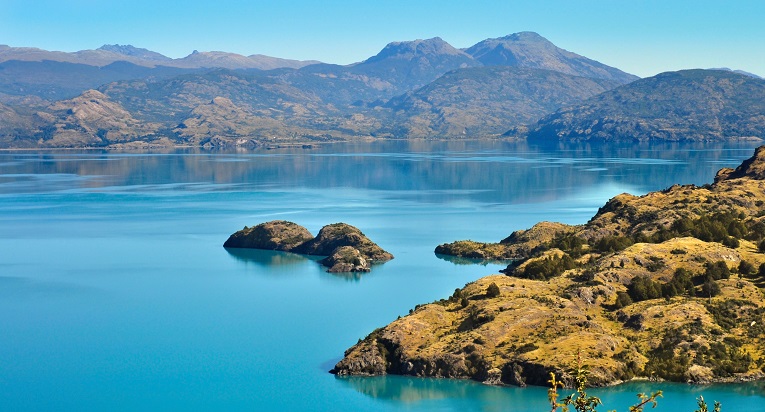 ¡Manos a la obra!
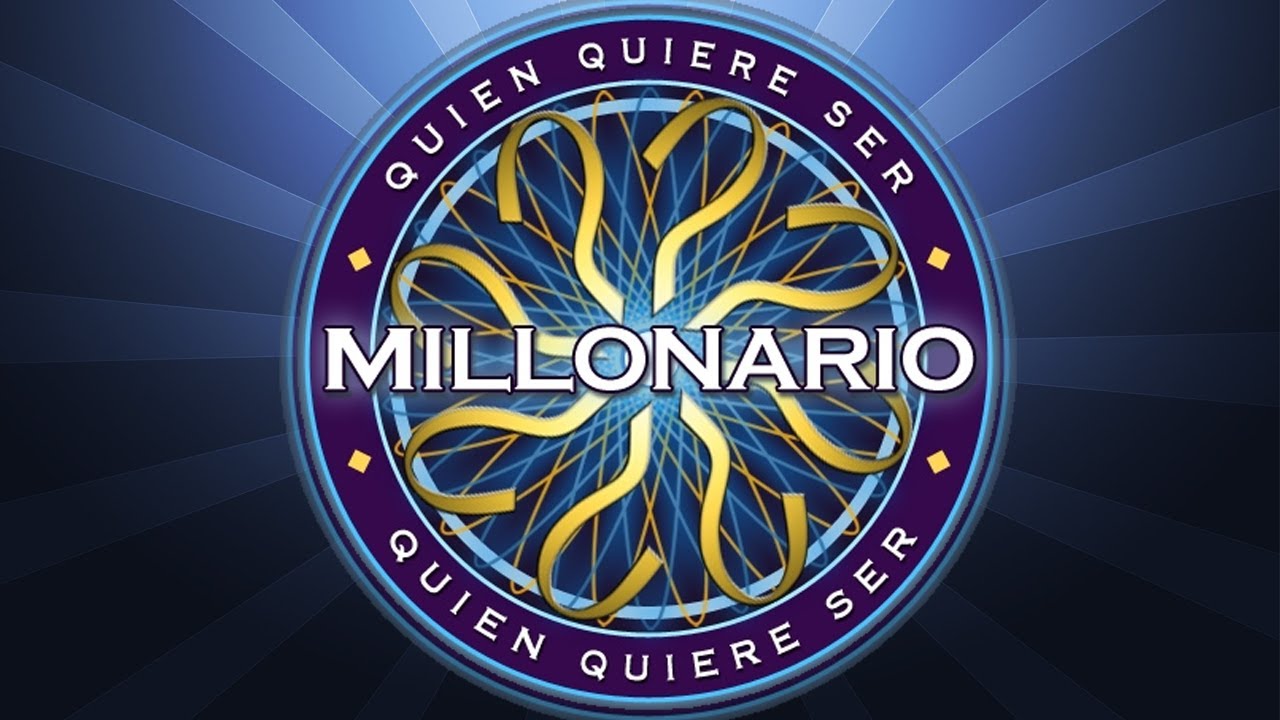 ¡Un juego para aprender y poner a prueba a nuestros niños de segundo básico!
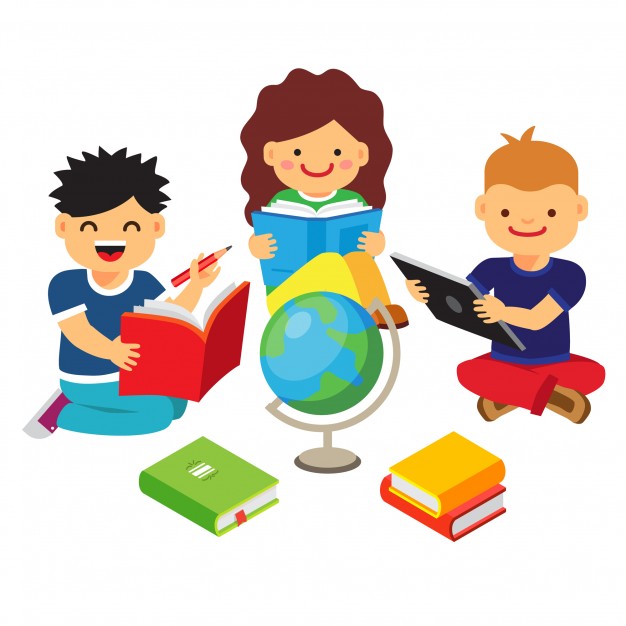 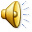 Conociendo Chile y 
su diversidad de paisajes.
PRIMERA RONDA
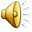 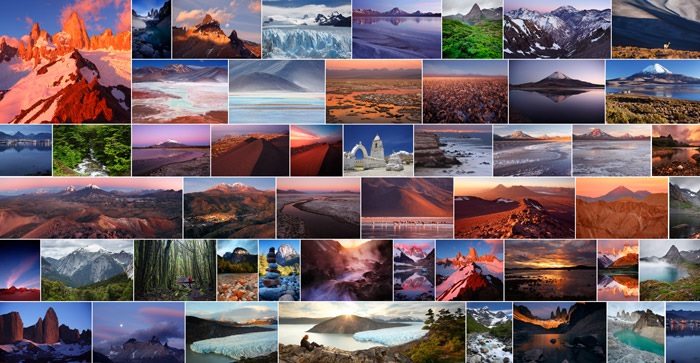 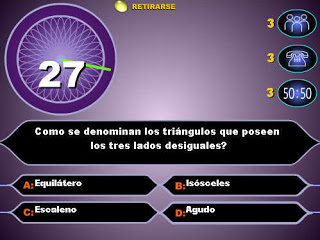 1)  ¿Cuáles son las 3 zonas geográficas de Chile?
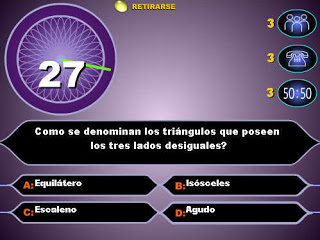 2) ¿Qué Zona de Chile posee clima frío y lluvioso?
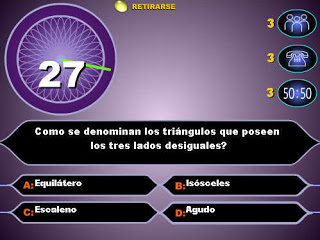 3) ¿En qué Zona de Chile vivimos nosotros?
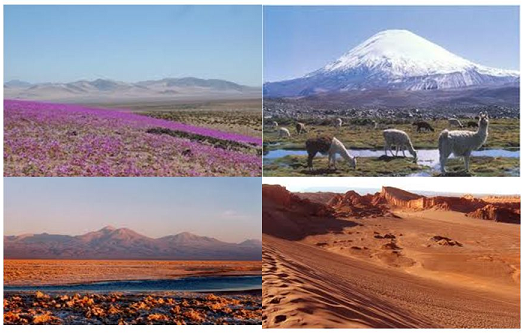 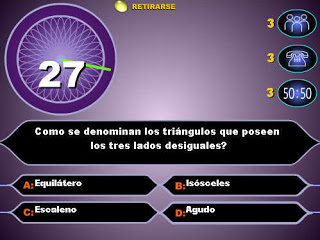 4) ¿A qué Zona geográfica corresponde la siguiente imagen ?
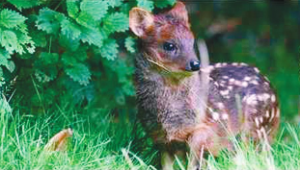 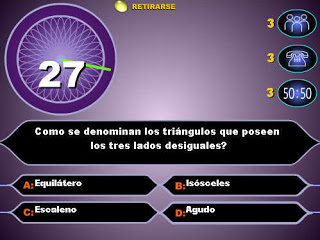 5) ¿En qué Zona geográfica habita el pudú?
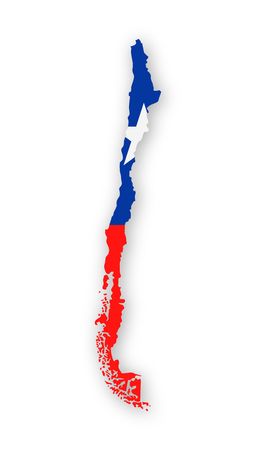 Segunda ronda
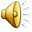 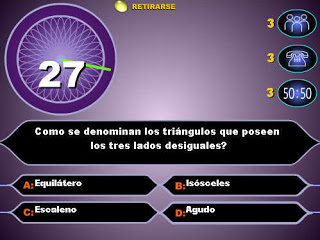 6) ¿ ¿Qué Zona de Chile posee clima seco y árido?
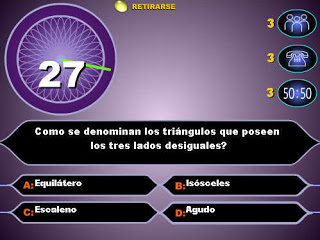 7) ¿Cuál es la Zona Geográfica de Chile más poblada?
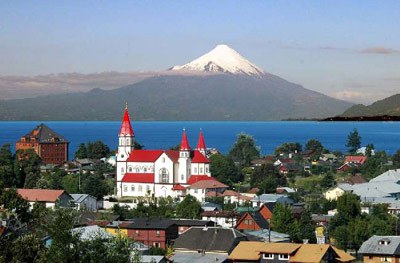 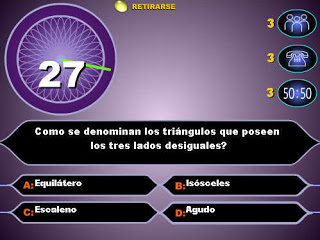 8) ¿A qué Zona geográfica corresponde la siguiente imagen ?
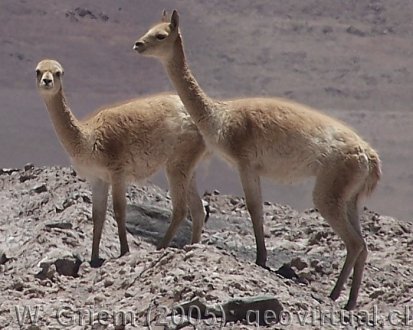 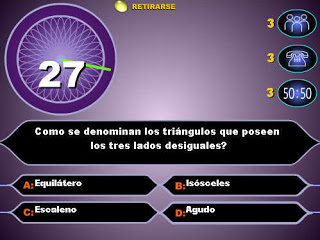 9) ¿En qué Zona geográfica habita la llama?
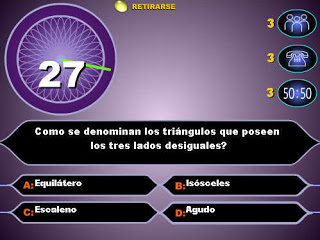 10) ¿Qué Zona geográfica posee vegetación variada y abundante?
ÚLTIMA RONDA
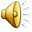 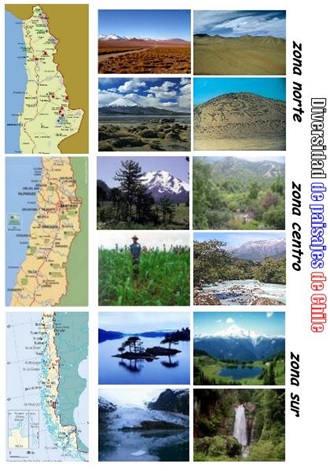 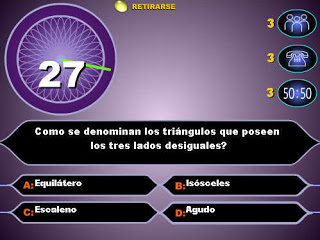 11) ¿Cuál de estos animales habita en las tres Zonas geográficas de Chile ?
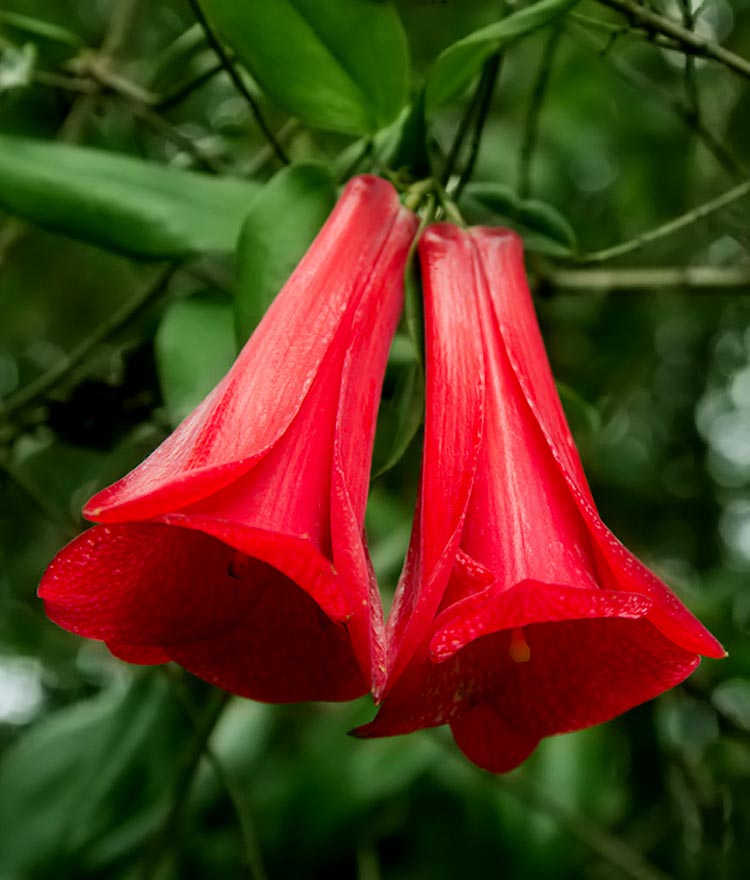 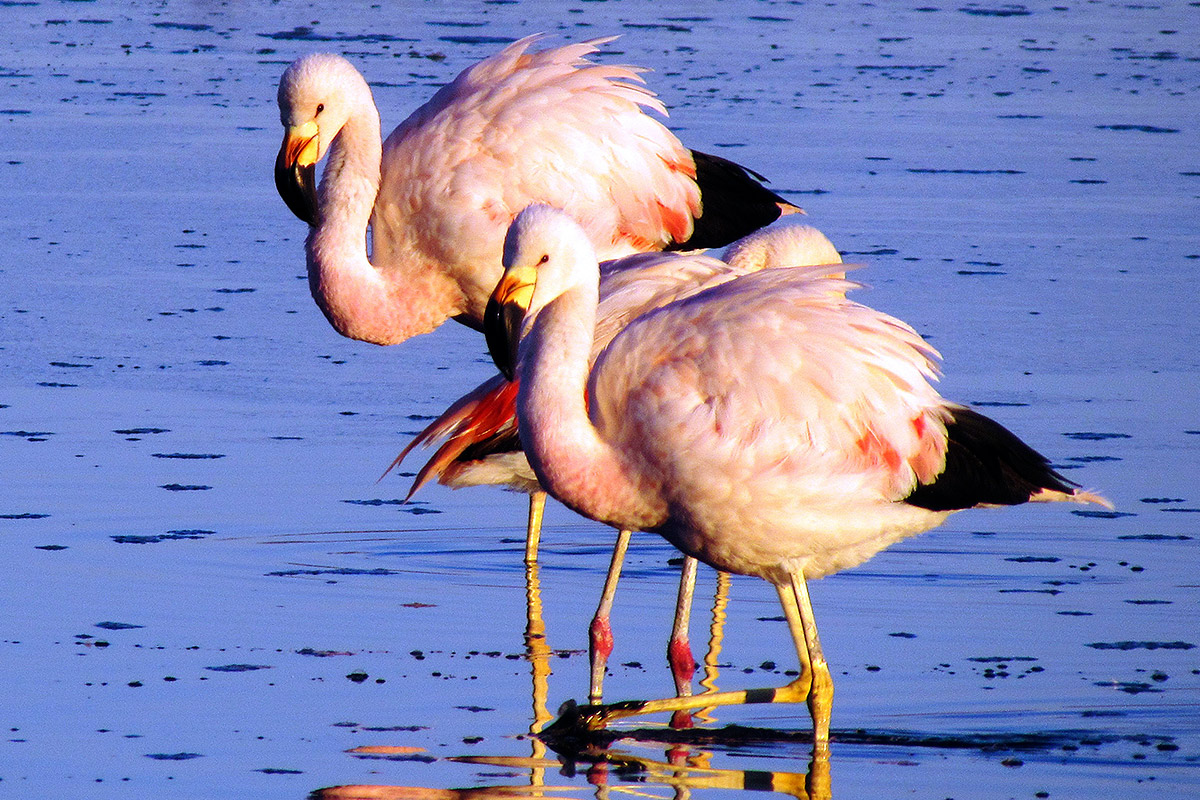 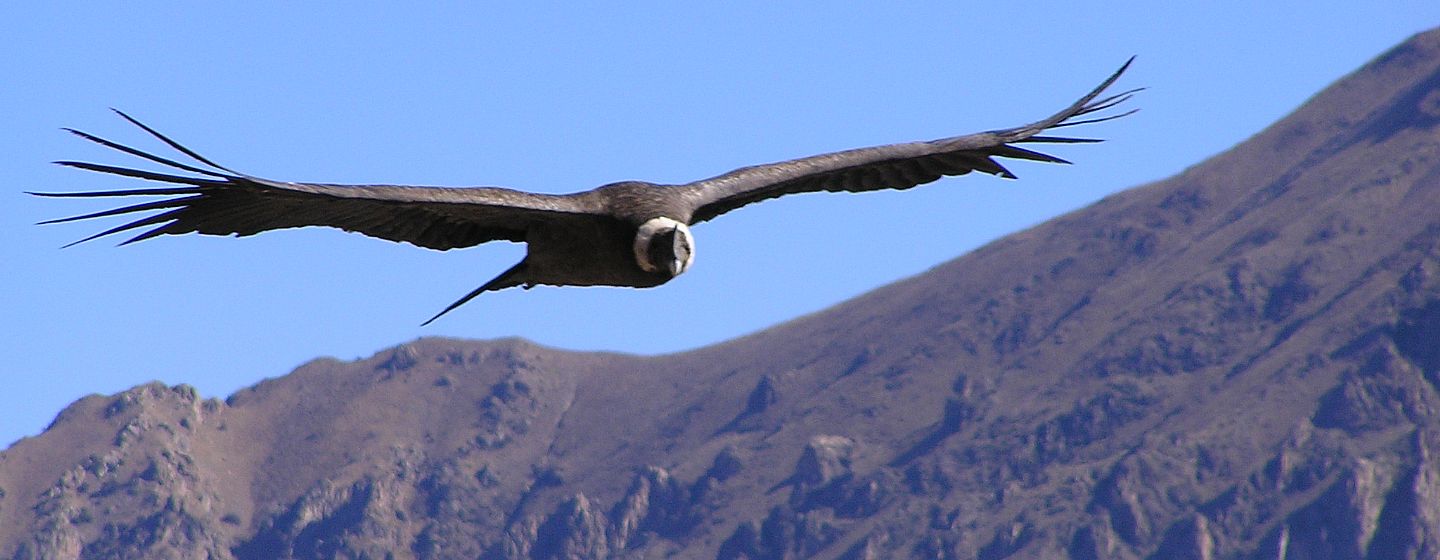 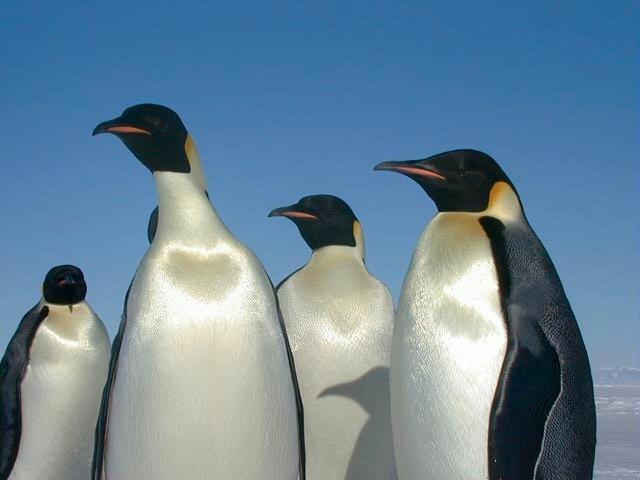 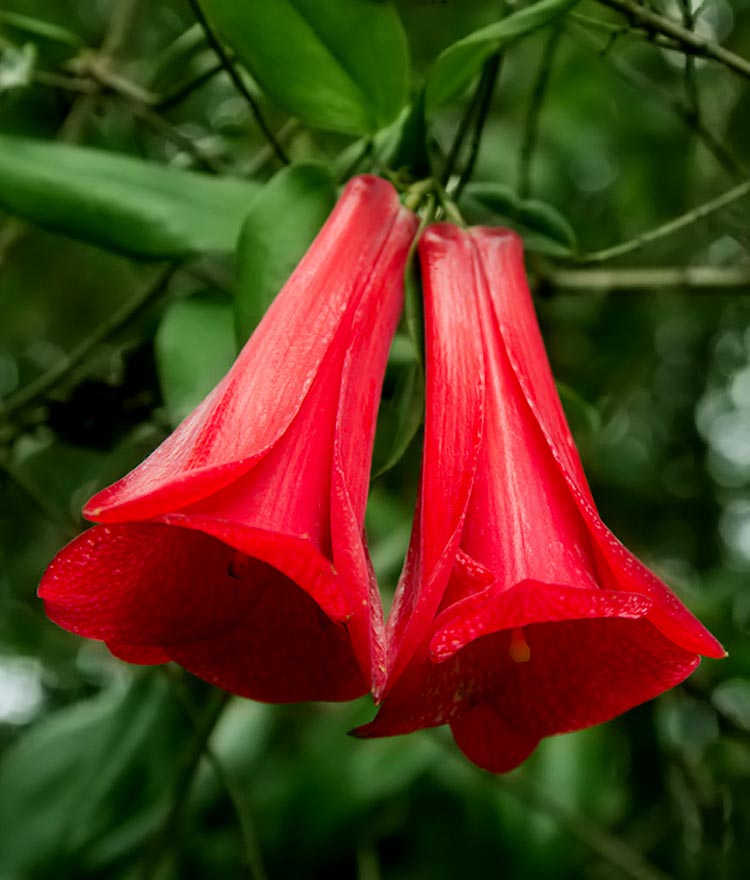 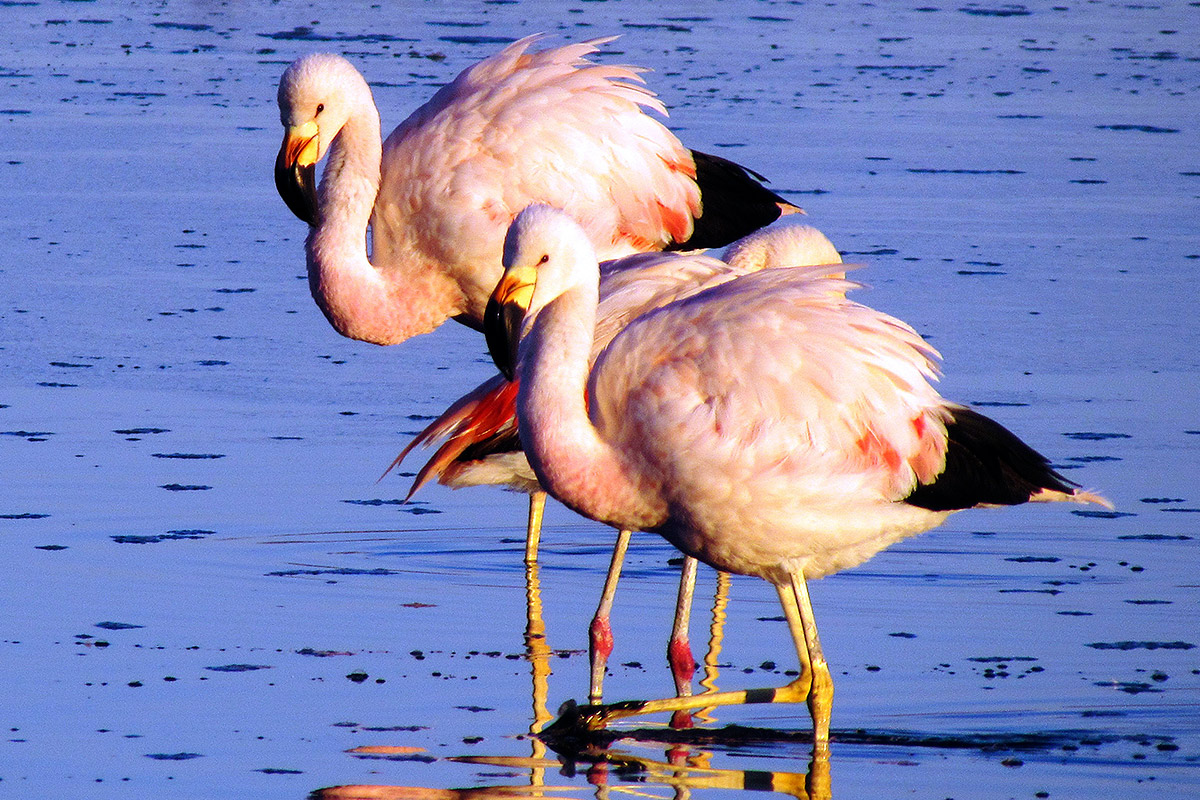 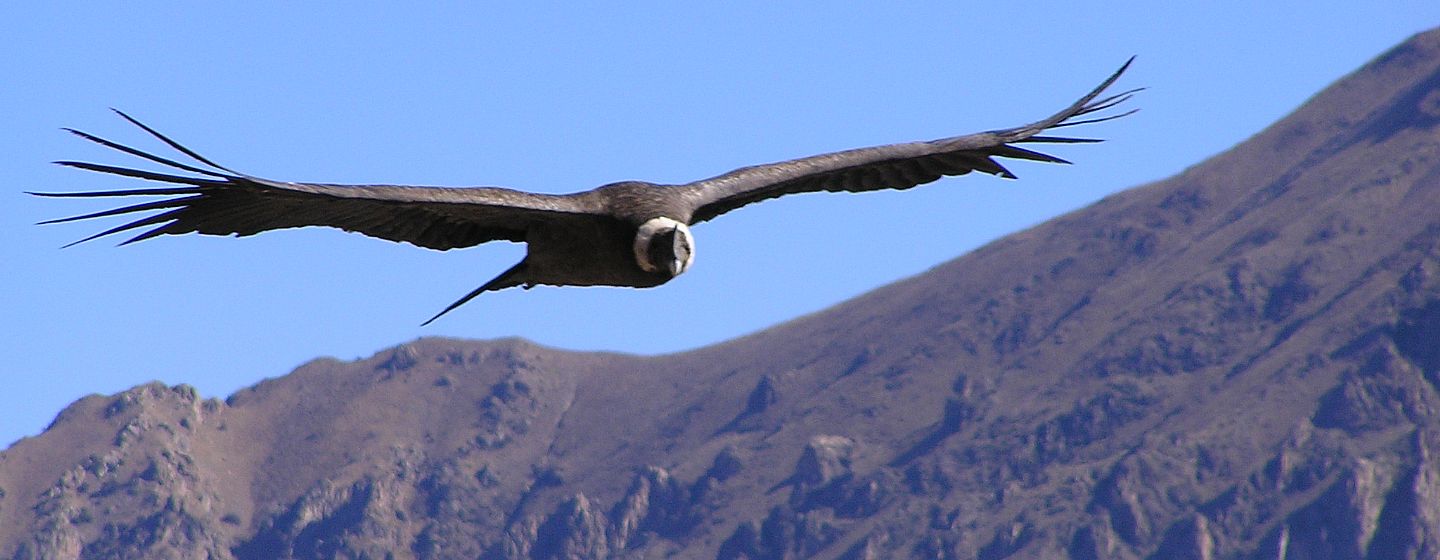 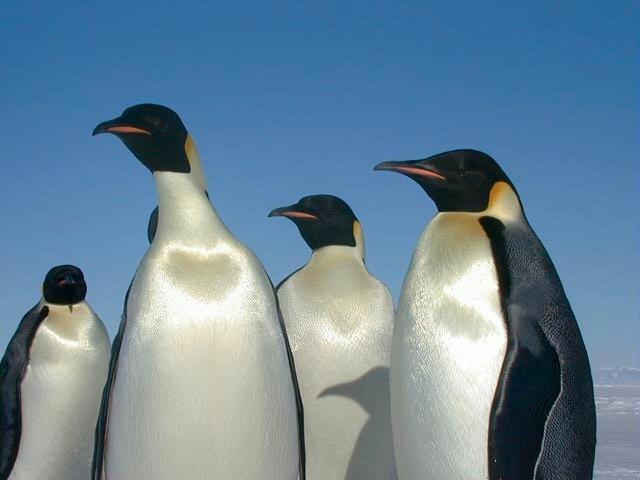 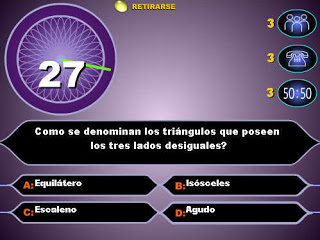 12) ¿Qué Zona geográfica existe una menor cantidad de plantas y animales?
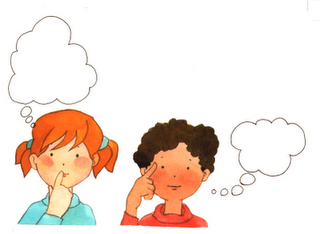 Para reflexionar:
1) Desde la llave de la conexión: ¿Influye el lugar donde vivimos en nuestra forma de vida?, ¿Qué te hace decir eso?

2) ¿Qué querrá decir: El ser humano se va adaptando a las diferentes formas de vida? Explícalo con tus palabras.

3) ¿Cómo podemos cuidar y proteger el entorno en el que vivimos?